The power of the Purse
(Name)
(Tittle)
Insert ACS CAN  Speaker picture here
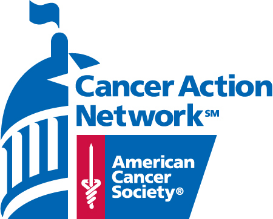 1
MakingStridesWalk.org
[Speaker Notes: Hello! I’m proud to be a part of Making Strides Against Breast Cancer and equally as proud to be a member of the American Cancer Society Cancer Action Network.
Raise your hand or share in the chat box if you are also a member of ACS CAN? Awesome, loving seeing all those members out there.]
The power of the Purse
Congress holds the purse strings to fund cancer research. They can make the difference in ending cancer as we know it – including breast cancer. 
We are asking Congress for a $3 Billion Increase to fund the National Institutes of Health where cutting-edge cancer research is leading to improved treatments that have the potential to save the lives of millions of Americans.
 Its time for Congress to put the Power of the Purse behind cancer research funding.
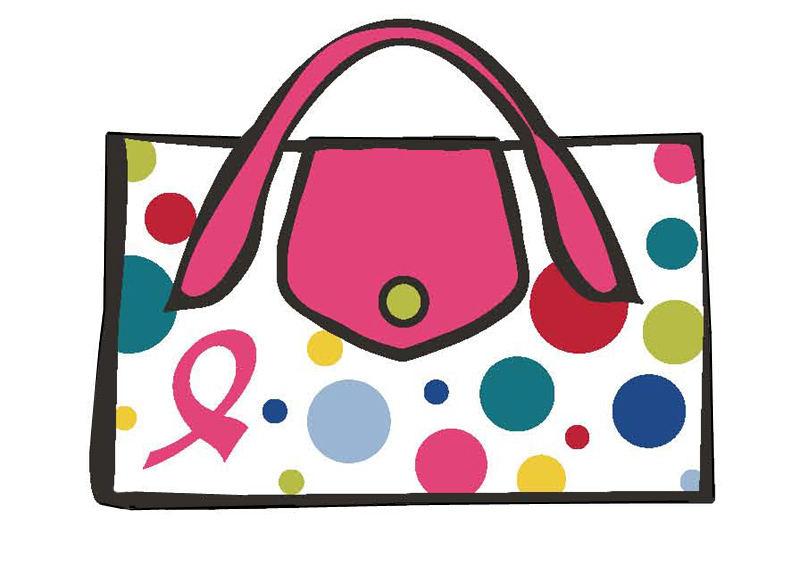 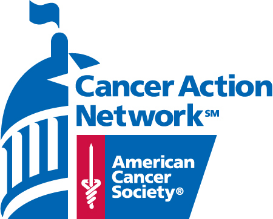 2
MakingStirdesWalk.org
[Speaker Notes: Many ACS CAN members are breast cancer survivors and caregivers just like you and I. They are leading the way in telling Congress and our state legislators that we need them to make fighting cancer a top priority. 
 
Congress holds the purse strings to fund cancer research. They can make the difference in ending cancer as we know it – including breast cancer. We are calling on them to maintain the momentum and to increase funding for lifesaving cancer research. Specifically, we are asking Congress for a $3 Billion Increase to fund the National Institutes of Health where cutting-edge cancer research is leading to improved treatments that have the potential to save the lives of millions of Americans.]
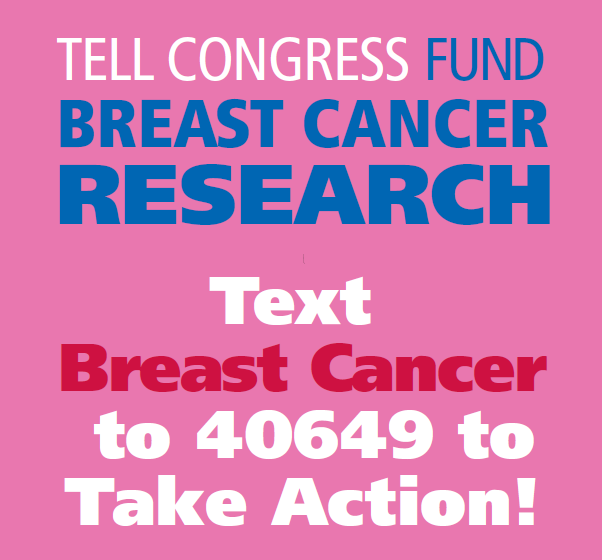 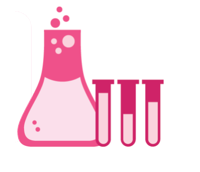 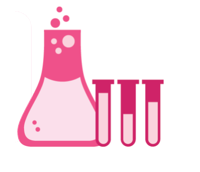 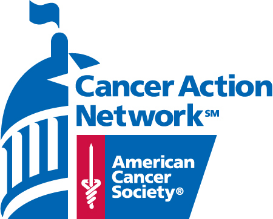 3
MakingStridesWalk.org
[Speaker Notes: If you would like to join me in asking for this increase in cancer research funding, please take out your cell phones and text Breast Cancer to 40649. [ brief pause while the speaker sends a text and others do too]]
The power of the Purse
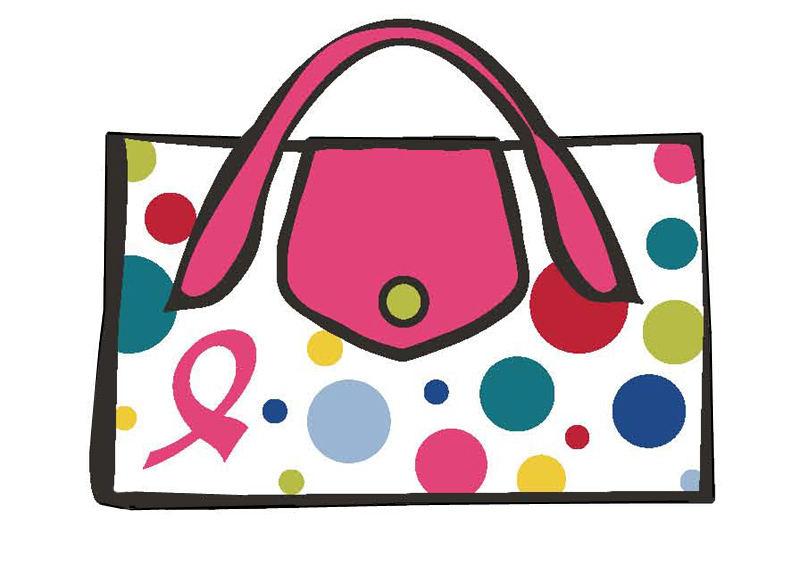 [insert picture that represents the speakers story – why they are Making Strides Through Advocacy ]
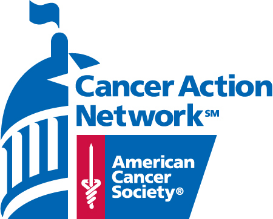 4
MakingStridesWalk.org
[Speaker Notes: Thank you for taking that quick but impactful action. I know that all of us are here today because we have personally fought breast cancer or we care about someone who has. Every single one of us in this room has a story about how cancer has touched our lives. 
[SHARES BRIEF STORY]]
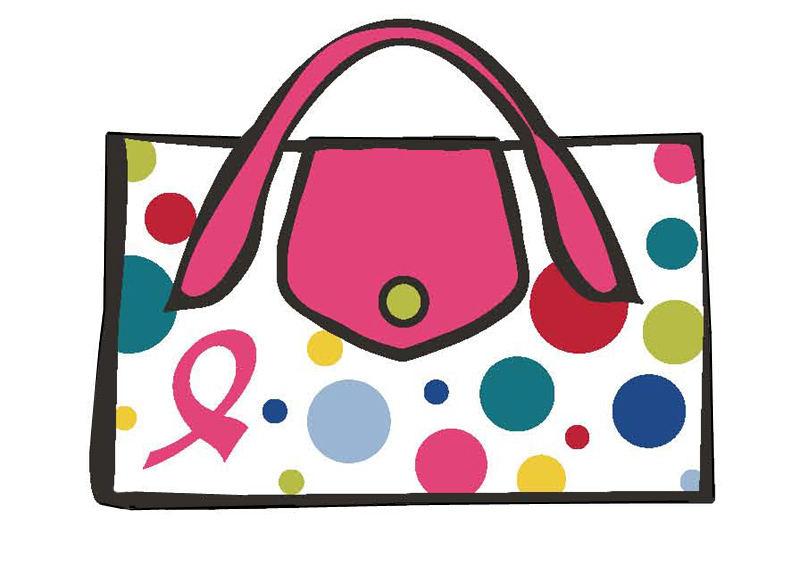 Join ACS CAN Today
[link to donate-MSABC CANRaiser page]

Include your $20 membership donation 

Receive the 2020 Power of the Purse Pin via mail
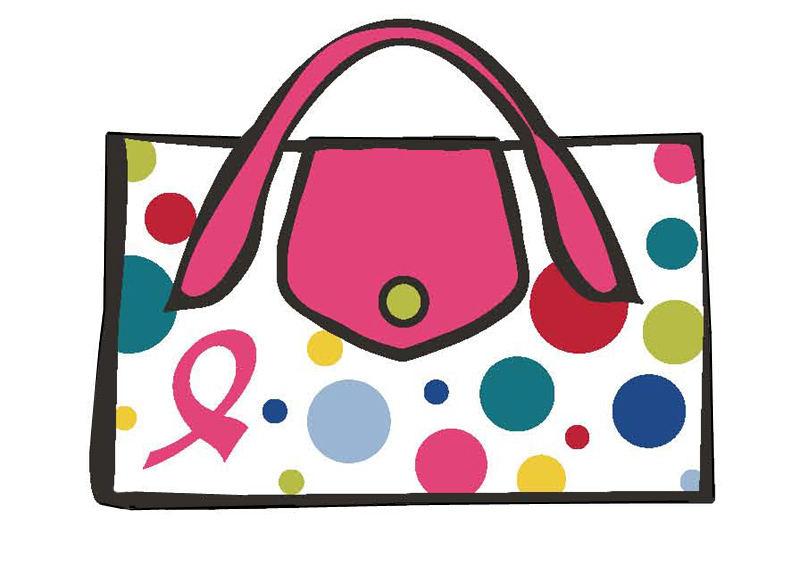 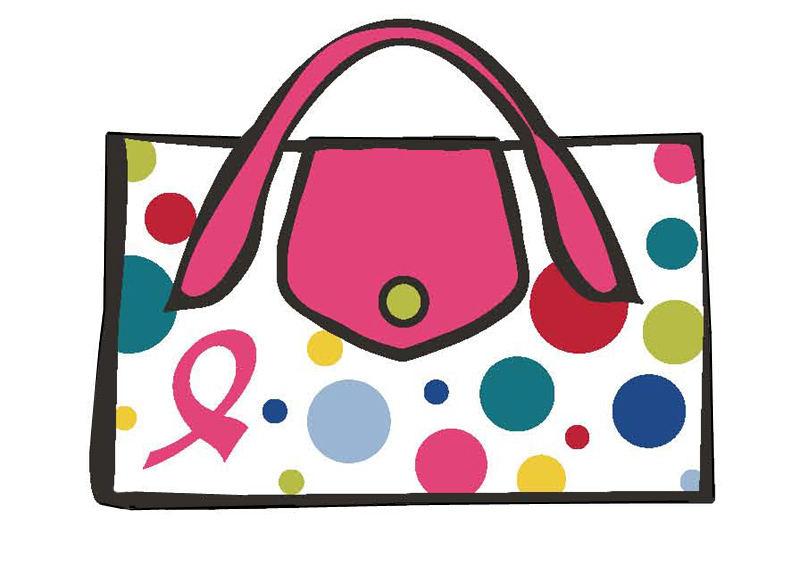 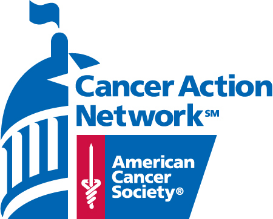 5
MakingStridesWalk.org
[Speaker Notes: Now that you’ve heard my story, I want you to think about who or what brought you here today, and ask that you make the decision right now to join me, and thousands of other breast cancer advocates, by either becoming a member of ACS CAN for the first time or by renewing your annual membership. 
Today, with your $20 donation, you will also receive one of our limited-edition 2020 Power of the Purse pins and an annual membership to ACS CAN. I am going to put the link to join in the chat box and it is also on the screen. You can join now or anytime using this link. Once you join your Power of the Purse pin will be mailed to you at the address you provide.]
Thank you
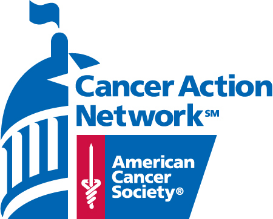 6
MakingStirdesWalk.org
[Speaker Notes: As an advocate and [survivor/caregiver/friend] I thank you so much for joining me and ACS CAN, in fighting back against breast cancer and for helping to tell our legislators that it’s time for them to use the power of the purse to put an end to breast cancer.]